Audiência Pública
 
Lei de Responsabilidade Fiscal – LRF

2º Quadrimestre 2021

Art. 9º, § 4º, da Lei Complementar Federal nº 101/2000
[Speaker Notes: Reunião do GGG em 22/08

O objetivo desta reunião é nivelar os titulares dos órgãos sobre

Situação real do caixa do Estado
Projeções para o fim de 2018
Status do Orçamento de 2018]
PUBLICAÇÕES LEGAIS
Relatório Resumido da Execução Orçamentária – 4º Bimestre de 2021
          - Publicado Portaria GABS/SEF n° 391 no DOE n° 21.617 em 30/09/21;


         
 Relatório de Gestão Fiscal do Poder Executivo – 2º Quadrimestre de 2021
          - Publicado Ato n° 2.038, no DOE n° 21.617 em 30/09/21. 
          


www.sef.sc.gov.br
www.transparencia.sc.gov.br
RESULTADO Orçamentário
Bilhões R$
2° Quad./2020
Superavit
2° Quad./2021
Despesa
Deficit/Superavit
Receita
Despesas Liquidadas.
Arrecadação Bruta 2021
Bilhões R$
∑ 31,57
2° Quad./2021
RECEITAS LÍQUIDAS 2021
Bilhões R$
5
Arrecadação TRIBUTÁRIA
Milhões R$
Arrecadação Própria
∑ 18.692
∑ 23.952
+ 28,1%
Transferências da União*
∑ 1.003
∑ 1.495
*Este gráfico refere-se somente às Transferências Correntes nele mencionadas, não se refere ao total das transferências correntes.
6
Indicadores Da RECEITA
Bilhões R$
2° Quad./2020
14,21

RLI – Receita Líquida de Impostos
11,58
RLD - Receita Líquida Disponível
25,89

RCL – Receita Corrente Líquida
16,7%
29,0%
28,6%
2° Quad./2021
30,21

RCL – Receita Corrente Líquida
18,33

RLI – Receita Líquida de Impostos
14,88

RLD - Receita Líquida Disponível
REPASSES OBRIGATÓRIOS - RLD
Milhões R$
* variação entre o 2° quadrimestre de 2021 e o 2º quadrimestre de 2020.
[Speaker Notes: As VINCULAÇÕES Constitucionais,  

APÓS a repartição com os MUNICÍPIOS;

ALÉM dos 25% da Educação;
ALÉM dos 14% da Saúde;

Ainda destinam 21,88% para OUTROS PODERES.

A parcela remanescente, APÓS FOLHA e REPASSES, 

É DE _____% DA RECEITA CORRENTE LÍQUIDA!!]
ORÇAMENTO X execução DE DESPESAS de 2021
Bilhões R$
2° Quad./2021
31,75 
Despesas Fixadas na LOA
21,87 
Despesas Executadas
(Empenhadas)
+
5,34
Créditos Adicionais
=
19,81 
Despesas Executadas
(Liquidadas)
37,09
Despesas Totais Autorizadas
DESPESAS liquidadas POR PODERES E ÓRGÃOS
Bilhões R$
+ 7,5%
∑ 17,37
∑ 19,81
+ 15,2%
+ 3,3%
+ 9,0%
+ 3,5%
+ 19,6%
10
[Speaker Notes: Verificar o 150091 Fundo de acesso a justiça]
DESPESAS liquidadas por área
Milhões R$
∑ 17.368
+ 21,5%
∑ 19.812
+ 3,7%
+ 15,1%
+ 19,3%
+ 7,5%
DESPESAS liquidadaS por grupo
Bilhões R$
∑ 17,37
+ 74,2%
∑ 19,81
+ 13,7%
+ 16,9%
+ 8,6%
*Pagamento da Dívida compreende todos os pagamentos da dívida nas áreas de educação, saúde, direitos da cidadania e encargos especiais.
DESPESA COM PESSOAL – PODER EXECUTIVO
Milhões R$
% calculado sobre as Despesas Liquidadas.
DESPESA COM PESSOAL CONFORME lrf
Meta em 31/12/2022
1) Despesa Pessoal Poder Executivo = 40% RCL;
2) Diferença = Recursos Próprios para Investimentos.
% calculado sobre as Despesas Liquidadas.
FOLHA DE PAGAMENTO - EXECUTIVO
Bilhões R$
+ 7,9%
∑ 10,04
∑ 9,30
+ 3,4%
+ 11,5%
Despesas Liquidadas
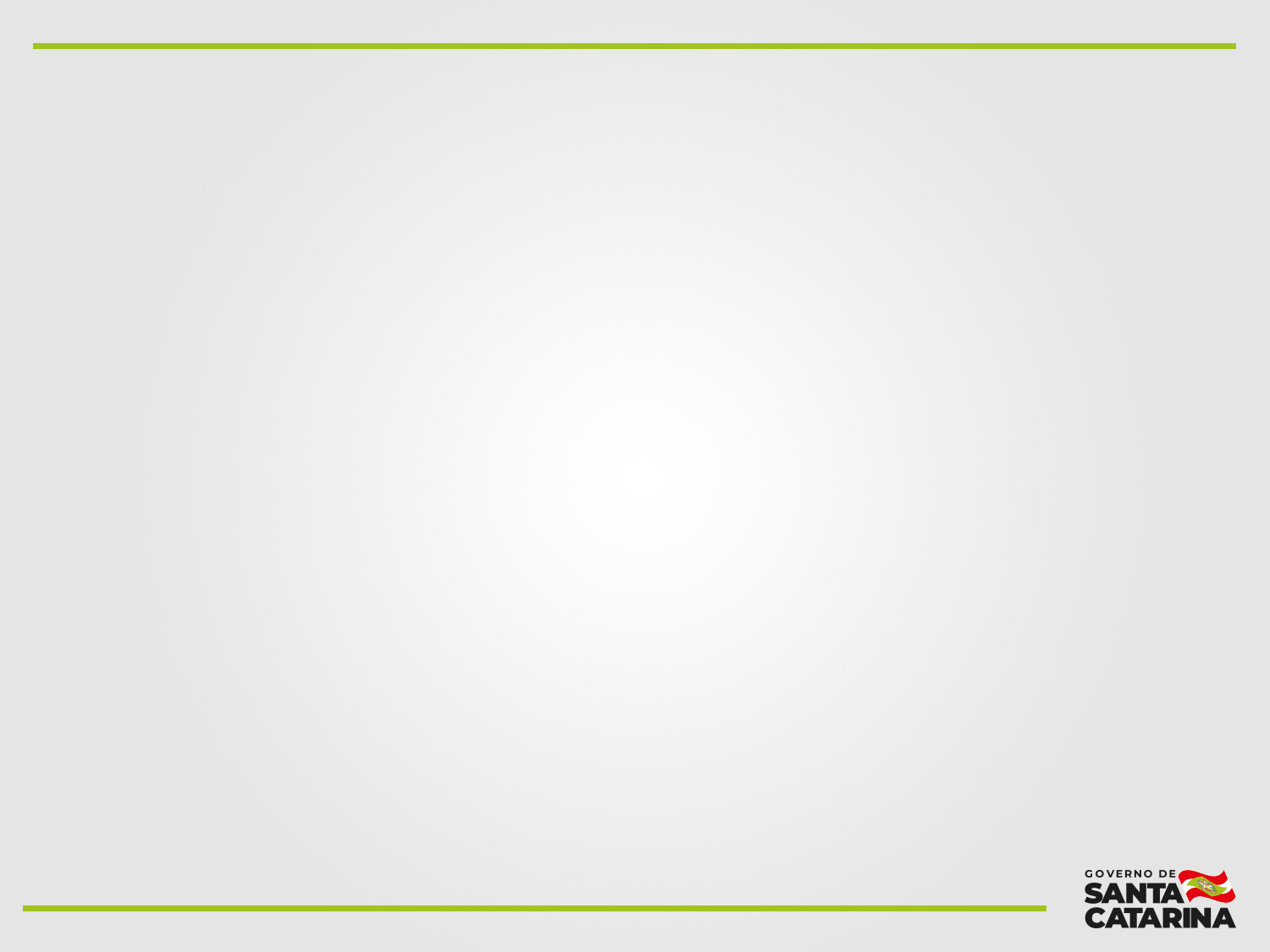 APLICAÇÃO EM EDUCAÇÃO
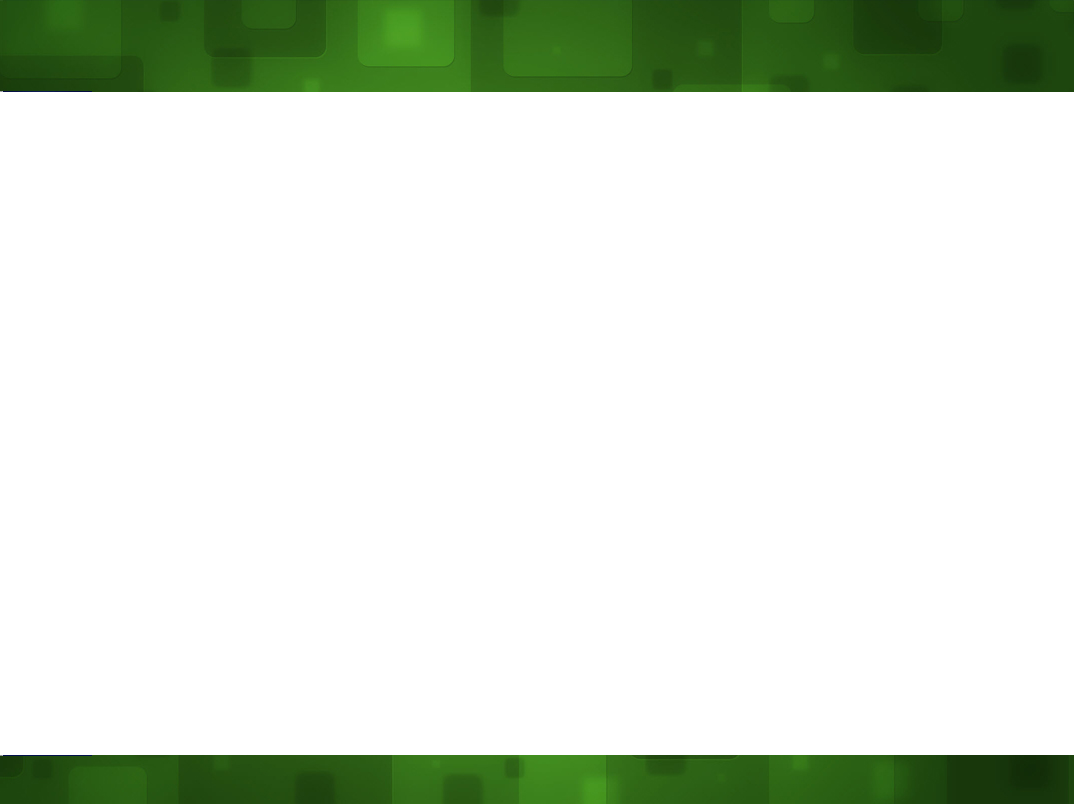 APLICAÇÃO EM EDUCAÇÃO 25% da RLI
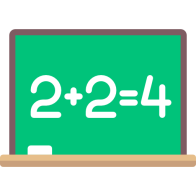 Milhões R$
Despesas % Mínimo
*O cumprimento da aplicação do mínimo constitucional deverá ser comprovado no encerramento do exercício.
Despesas Empenhadas
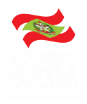 16
Despesas Liquidadas
APLICAÇÃO EM EDUCAÇÃO 25% da RLI
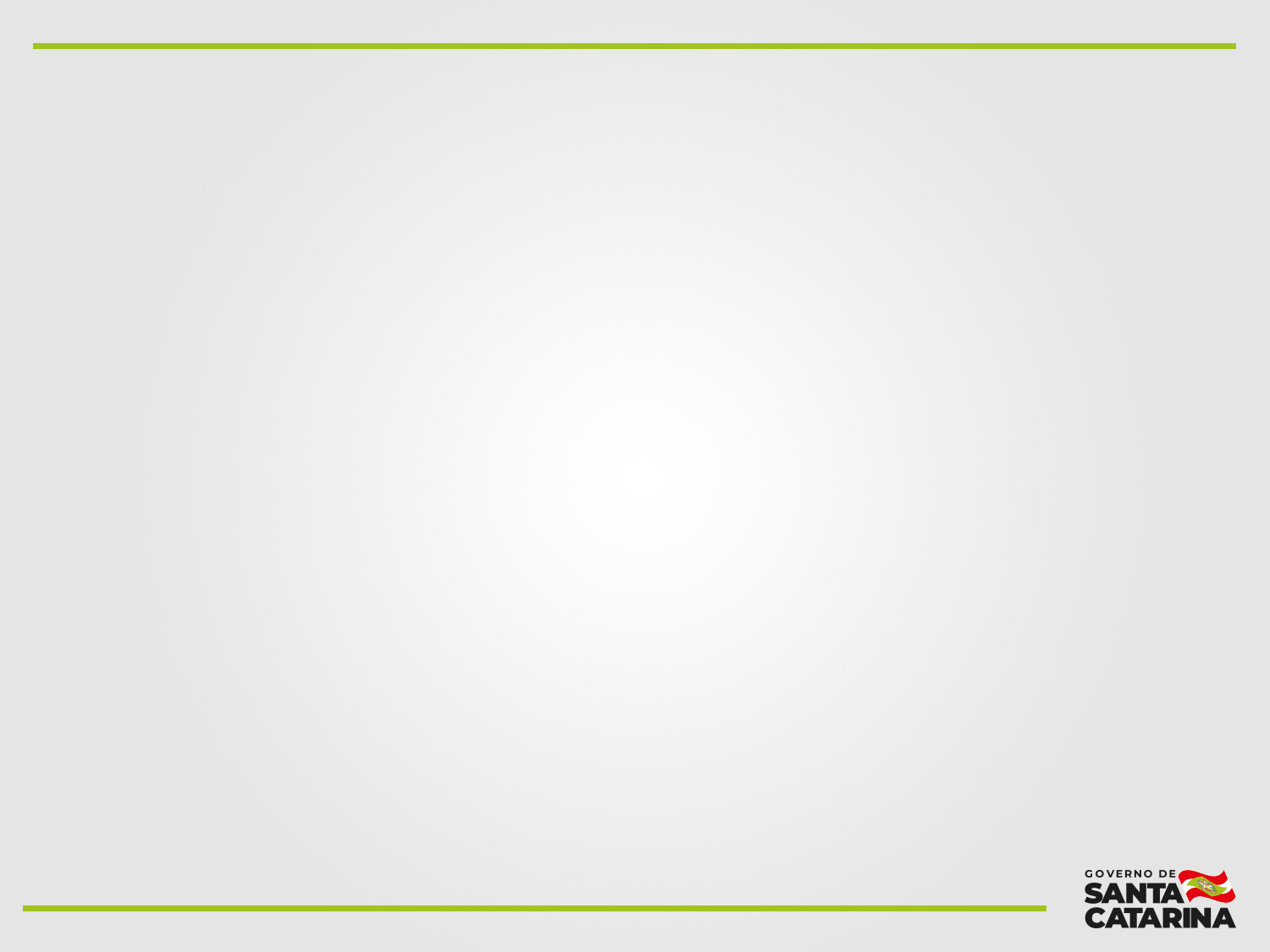 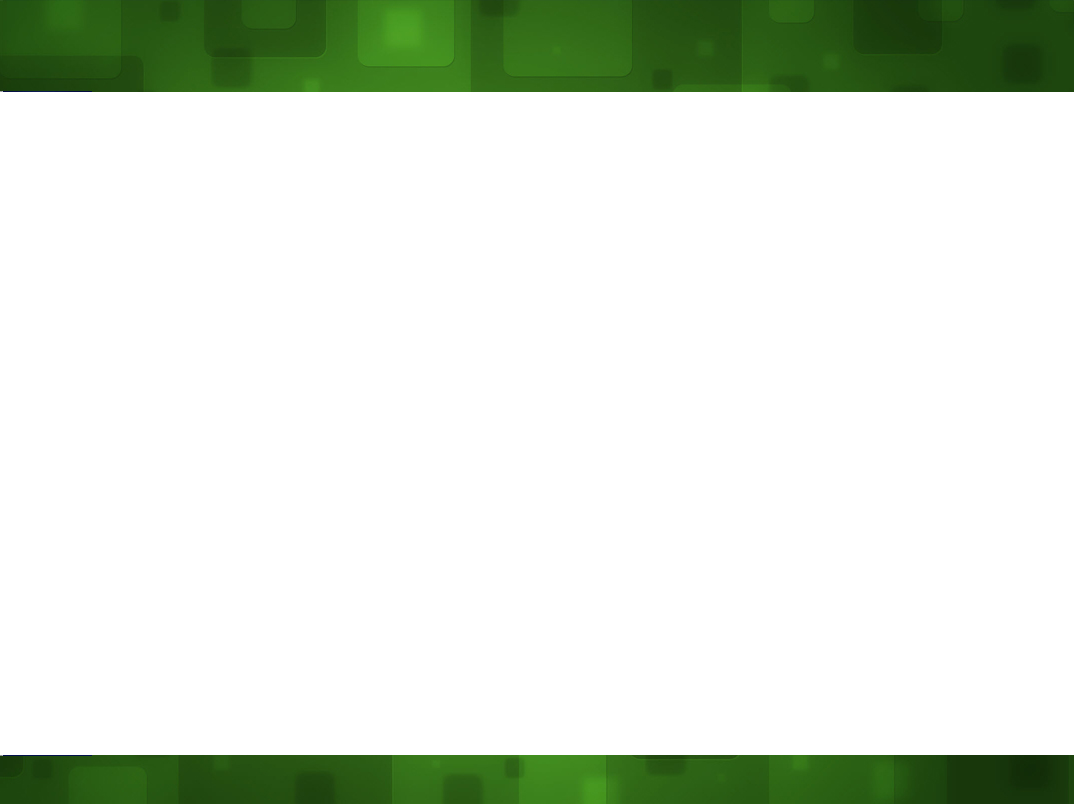 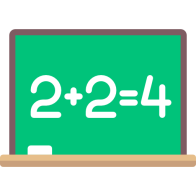 Milhões R$
* Nesse valor total está incluído o resultado líquido das transferências do FUNDEB.
**Fontes de Recursos 0100+0300.
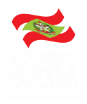 Despesas Liquidadas
17
APLICAÇÃO EM SAÚDE 12% da RLI
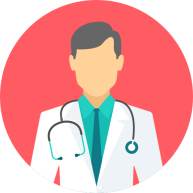 Milhões R$
Despesas % Mínimo
O cumprimento da aplicação do mínimo constitucional deverá ser comprovado no encerramento do exercício.
Despesas Liquidadas.
.
APLICAÇÃO EM SAÚDE 12% da RLI
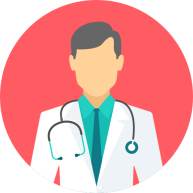 Milhões R$
*(-) as despesas executadas com recursos de  transferências de outros entes são consideradas executadas pelo ente transferidor. 
       Foram recebidos de transferências de outros entes até agosto de 2021 R$ 535 milhões consideradas as despesas liquidadas.
Despesas Liquidadas.
.
ENFRENTAMENTO À covid-19
RECURSOS EXTERNOS RECEBIDOS DE OUTROS ENTES OU PODERES
Total de 524,82 milhões
Março/2020 a Agosto/2021
Justiça Federal
FR 0229
R$ 3,34 milhões
Governo Federal (SUS)
FR 0223/0233
R$ 420,47 milhões
Lei n° 14.017/2020
FR 0229
R$ 48,47 milhões
Tribunal de Contas
FR 0300
R$ 20 milhões
Assembleia Legislativa
FR 0100
R$ 22 milhões
Tribunal de Justiça
FR 0228
R$  10,50 milhões
Recursos Próprios utilizados*
R$  821,70 milhões
Pessoas Físicas
e Instituições Privadas
FR 0169
R$ 38,91 mil
* (-) 22 milhões da ALESC e consideradas as Despesas Empenhadas na FR 0100 .
ENFRENTAMENTO À covid-19
RECURSOS PRÓPRIOS + ALESC (FR 0100) (R$ 821,70 mi + R$ 22 mi)
Despesas Empenhadas
FR 0100
345,45 milhões
843,70 milhões
Despesas Liquidadas
FR 0100
323,50 milhões
775,25 milhões
Despesas Pagas
FR 0100
320,60 milhões
765,16 milhões
2020
2021
Despesas Empenhadas
Outras Fontes
291,30 milhões 
539,33 milhões
Despesas Liquidadas
Outras Fontes
229,40 milhões
444,00 milhões
Despesas Pagas
Outras Fontes
218,09 milhões
431,30 milhões
2020
2021
Total Empenhado
 636,75 milhões
1.383,03 milhões
Total Liquidado
552,90 milhões
1.219,25 milhões
Total Pago
538,69 milhões
1.196,46 milhões
2020
2021
Março/2020 a Agosto/2021
Total Empenhado
R$ 2.019,78 milhões
Total Pago
R$ 1.735,15 milhões
Total Liquidado
R$ 1.772,15 milhões
INVESTIMENTOS – Executivo*
Milhões R$
∑ 1.155
∑ 999
+ 30,9%
- 40,0%
+ 15,9%
*Não estão inclusos os valores referentes às Inversões Financeiras.
Despesas Empenhadas
PREVIDÊNCIA ESTADUAL - RPPS
Bilhões R$
Despesa Previdenciária (%) 2° Quad./2021
Despesas Liquidadas
Dívida consolidada líquida
Bilhões R$
Limite  200% RCL
72,82% RCL
49,57% RCL
RCL = Receita Corrente Líquida Ajustada.
OPERAÇÕES DE CRÉDITO e Garantias
Limite  16% RCL
Bilhões R$
0,00% RCL
0,41% RCL
Limite  22% RCL
4,68% RCL
5,06% RCL
RCL = Receita Corrente Líquida Ajustada.
EXECUÇÃO DE Restos a pagar
Milhões R$
Executivo
2° Quad./2021
Consolidado
Pagamentos de precatórios*
Milhões R$
*Valores efetivamente pagos pelo Tribunal de Justiça (TJ) aos credores.
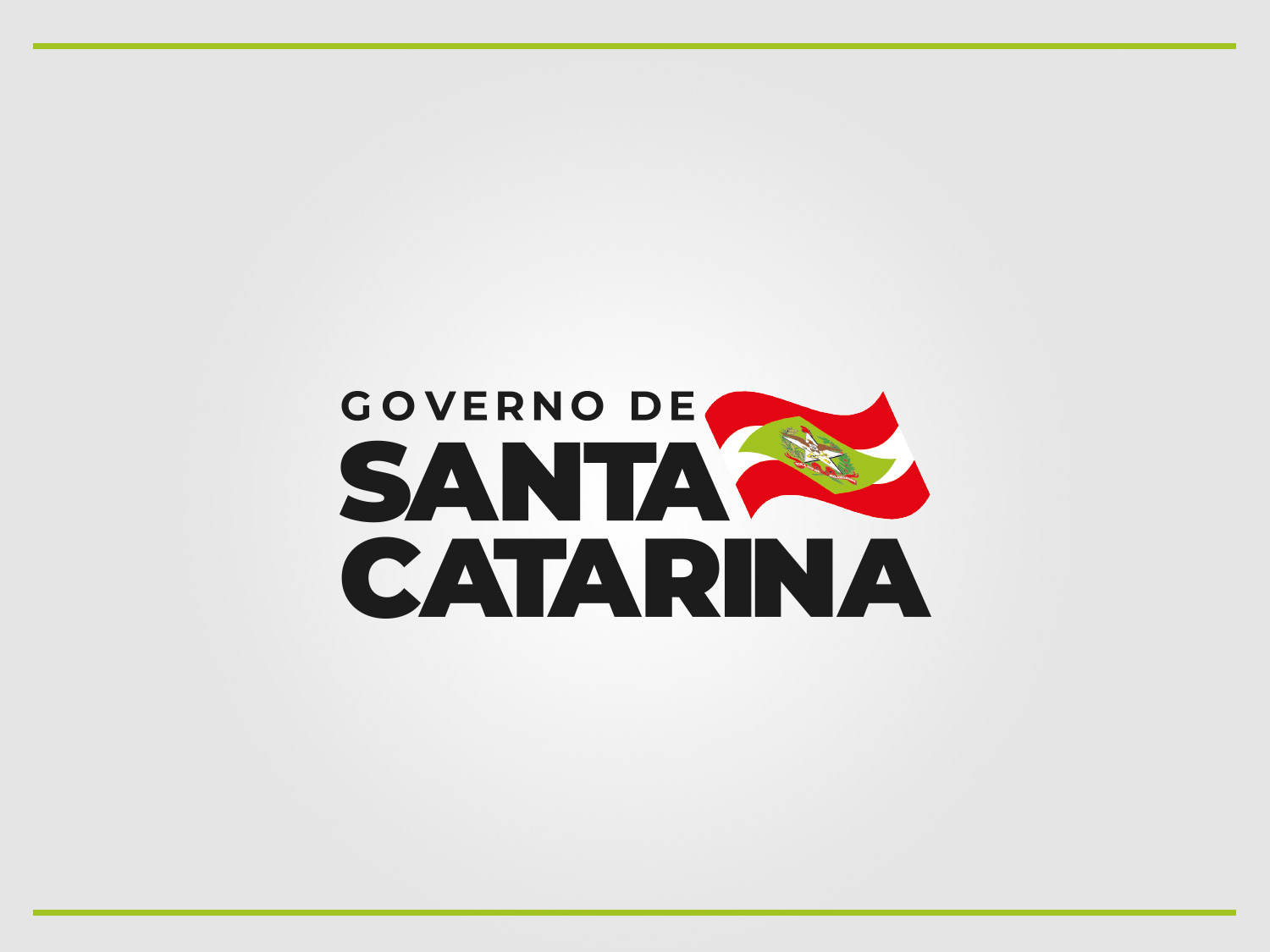 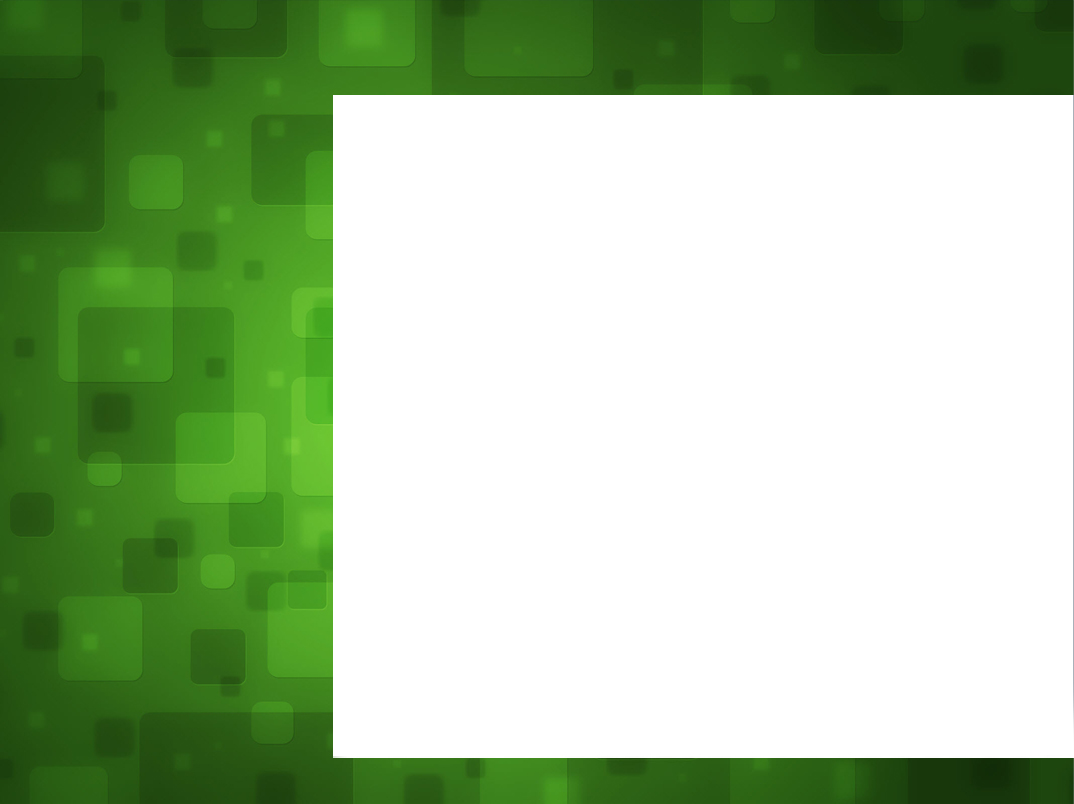 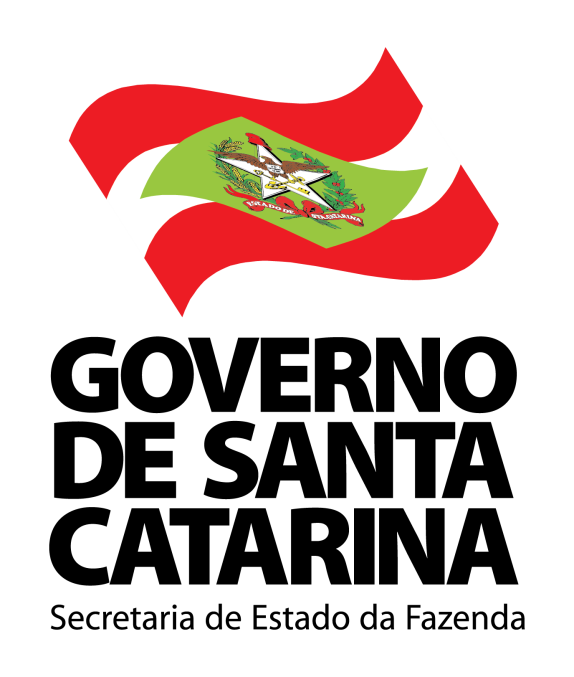 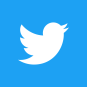 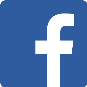 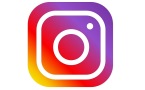 @fazenda_sc
@fazendasc
fazendasc
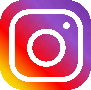 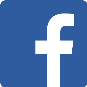 @FazendaSC
fazendasc